Macomb ISDThe Unified Classroom
Josh Deegan
Account Executive

Matt Childers
Solution Engineer
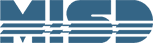 Agenda
Welcome and Introductions
The Unified Classroom Dashboard
Assignments & Grading: PowerTeacher Pro
PowerSchool Assessment
PowerSchool Analytics
Help
Hands On Activity
[Speaker Notes: enter notes]
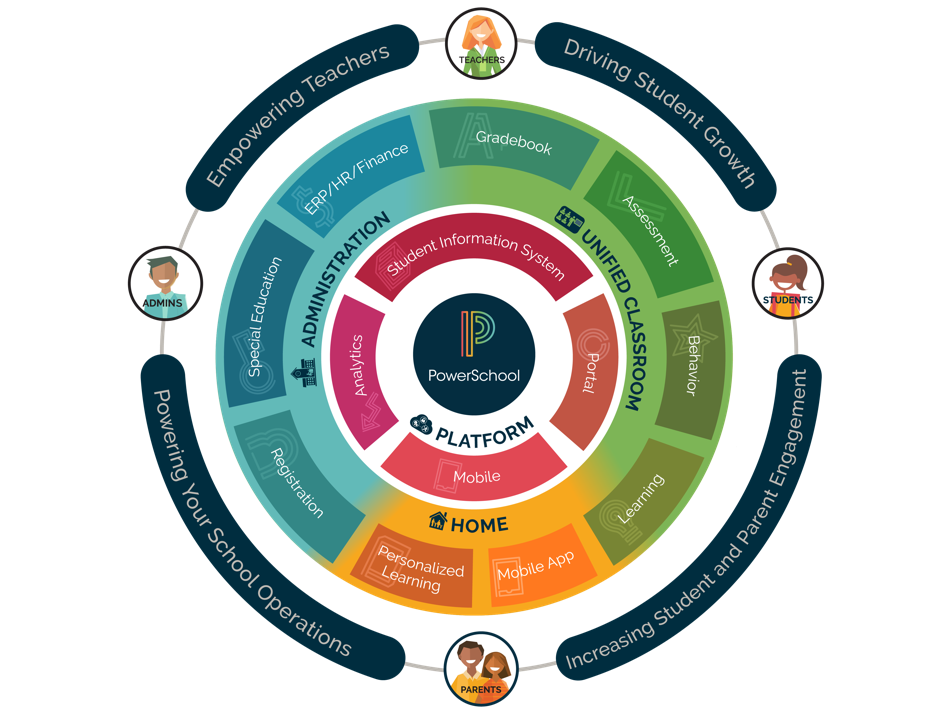 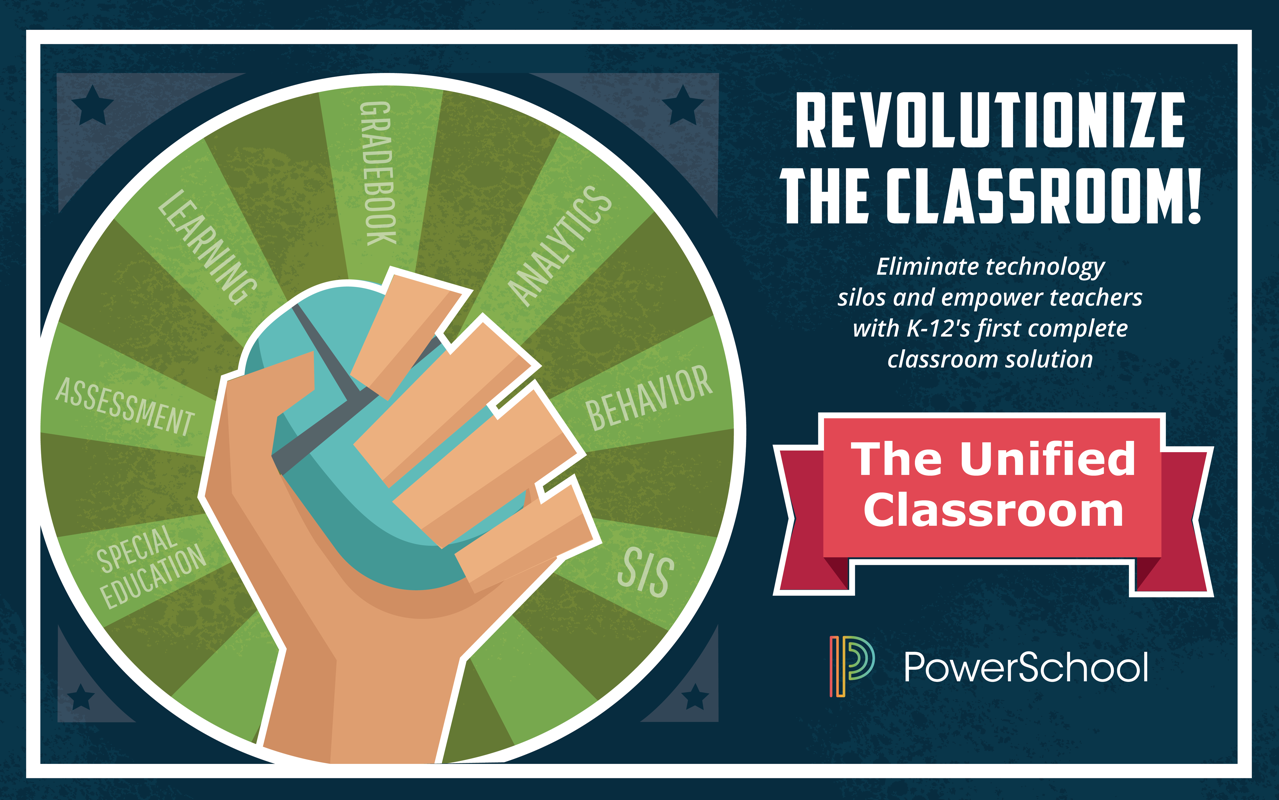 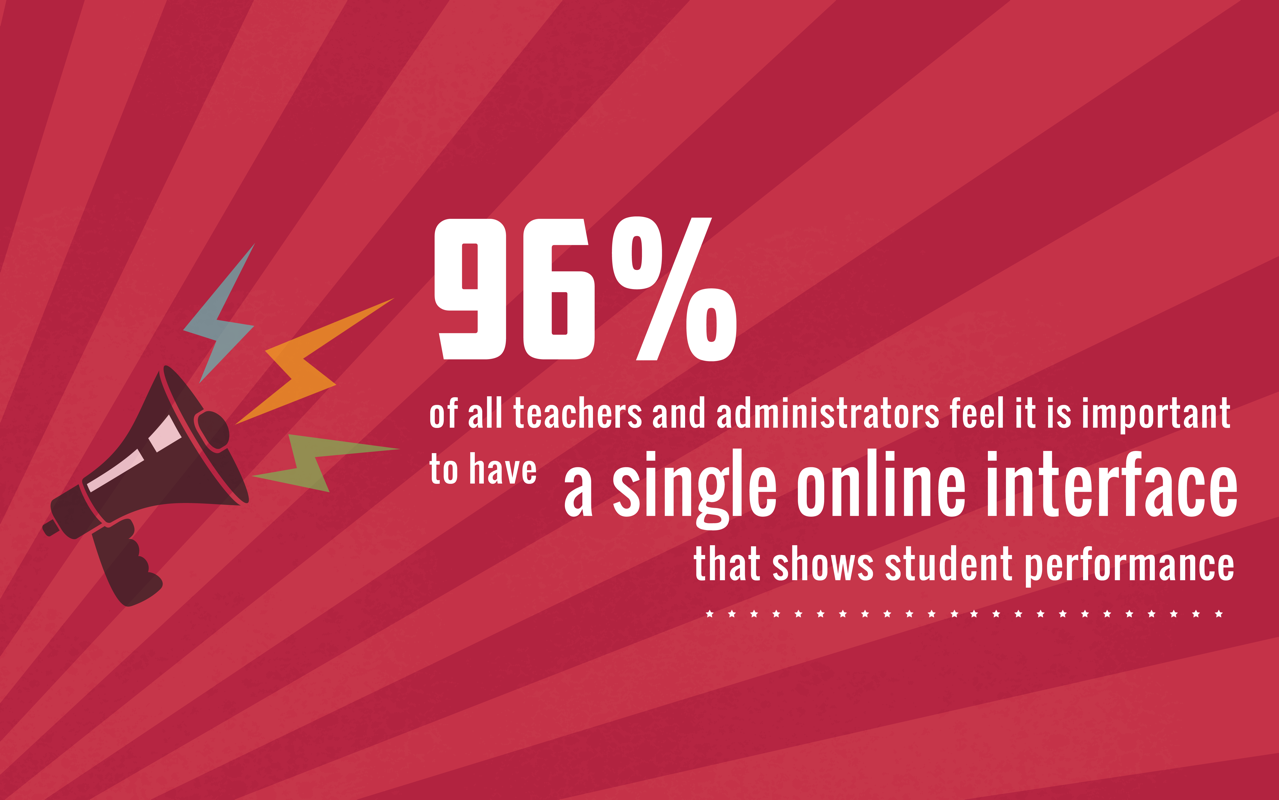 [Speaker Notes: Based on PowerSchool survey conducted May 2016 by an independent agency. Respondents did not know PowerSchool commissioned the survey.]
Teachers Face Too Many Product Silos
Assignments
Collaboration
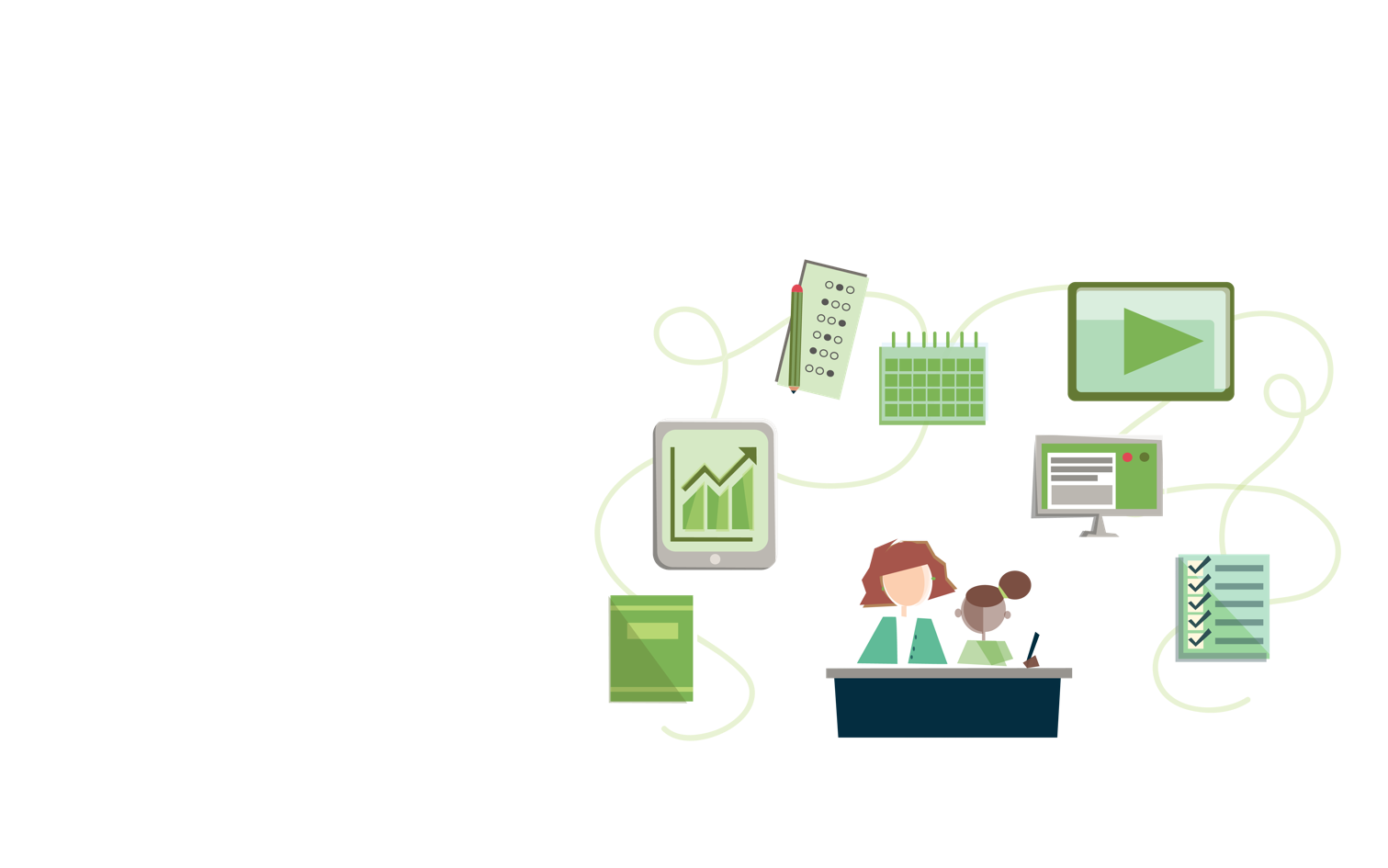 Standardized Grading
Blended Learning
Attendance
Student Progress
Lesson Plans
Intervention & Behavior
Formative Assessments
What If There Were No Silos?
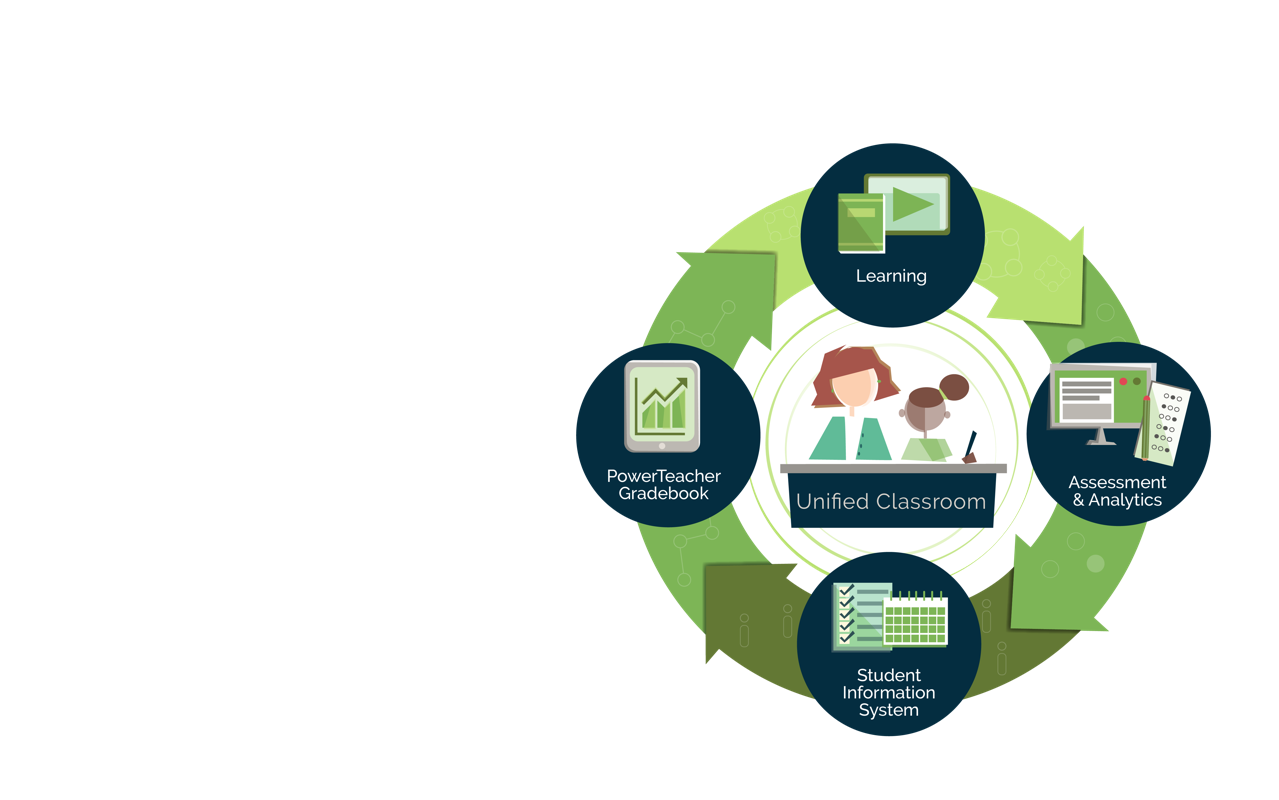 PowerSchool’s Unified Classroom breaks down traditional product barriers and lets teachers teach.
[Speaker Notes: PowerSchool’s vision for the unified classroom is to bring together all of our solutions so that teachers no longer have to think about product silos. Instead, we will deliver seamless functionality that erases the boundaries between programs and lets teachers focus on teaching.]
Navigating the Dashboard
Calendar Review
Progress Analysis
Assignment Review
Activity Feed
Add an activity directly from the Dashboard or click Communication on the Navigation menu.
Take Attendance
In session
Not in session
Dashboard > Class selector menu
Creating an Assignment
Create an Assignment
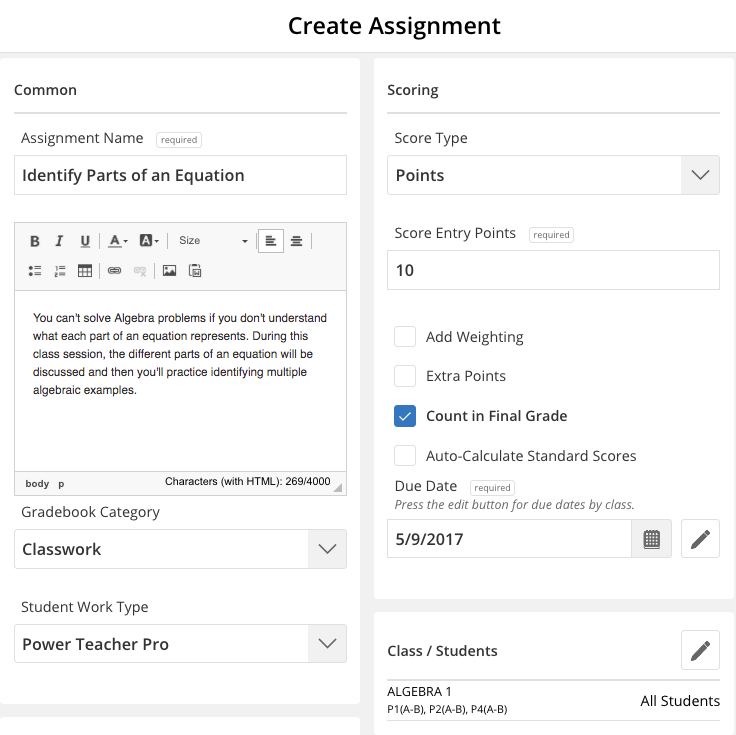 Dashboard > + Global Create
Create Assignment Sections
1
Add Basic Information
2
Determine Scoring Options
3
Select Which Class or Students
4
Associate Standards
5
Publish the Assignment
[Speaker Notes: enter notes]
1
2
3
4
5
Add Basic Information
Assignment name and description
Gradebook category
Student work type
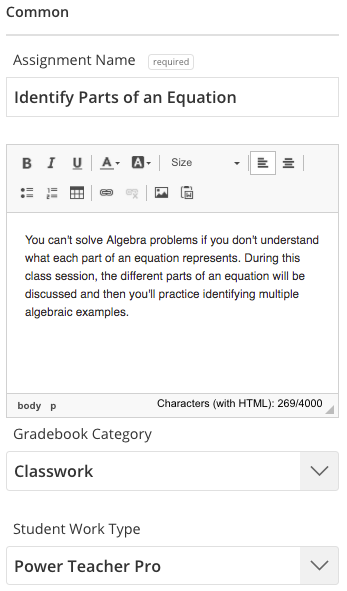 [Speaker Notes: enter notes]
1
2
3
4
5
Determine Scoring Options
Score Type
Score Entry Points
Due Date
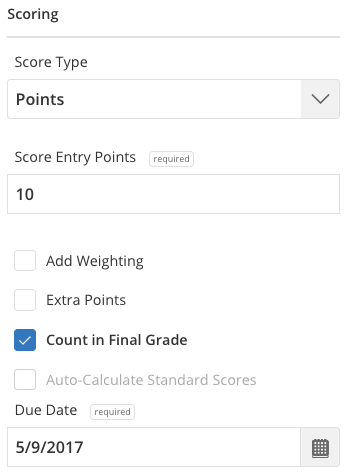 [Speaker Notes: enter notes]
1
2
3
4
5
Select Which Class or Students
Select a class or multipleclasses
Add or exclude students
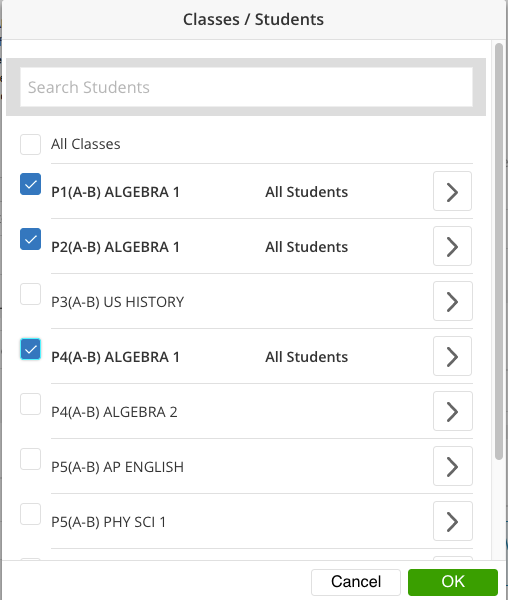 [Speaker Notes: enter notes]
1
2
3
4
5
Associate Standards
Add new standards
Edit standards
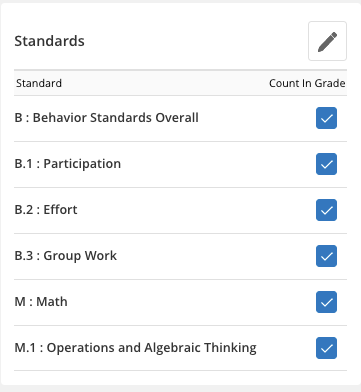 [Speaker Notes: enter notes]
1
2
3
4
5
Publish the Assignment
Default set to Immediately
Add date and additional information for otheroptions
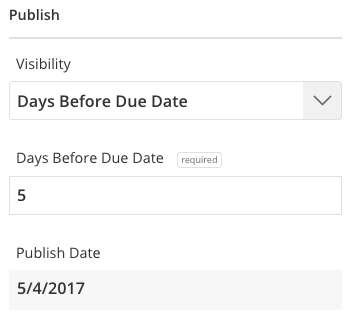 [Speaker Notes: enter notes]
Creating Assignments
Create an assignment for one, some, or all of your students or classes
Align standards to an assignment
Define when an assignment is published
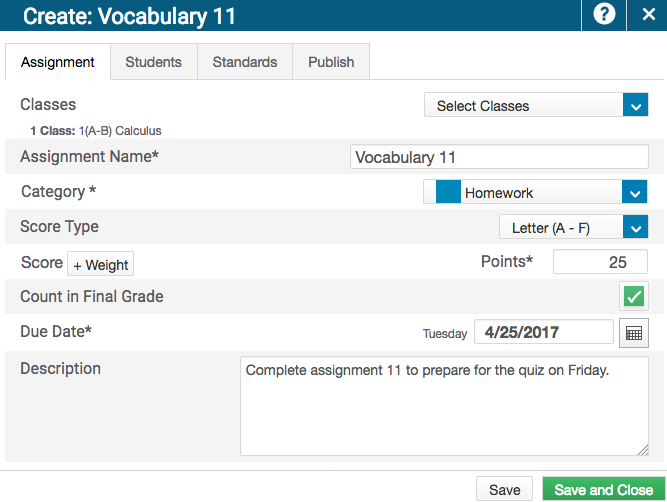 Duplicating Assignments
Duplicate new or existing assignments
Duplicate assignments for multiple classes 
Use different due dates for different classes
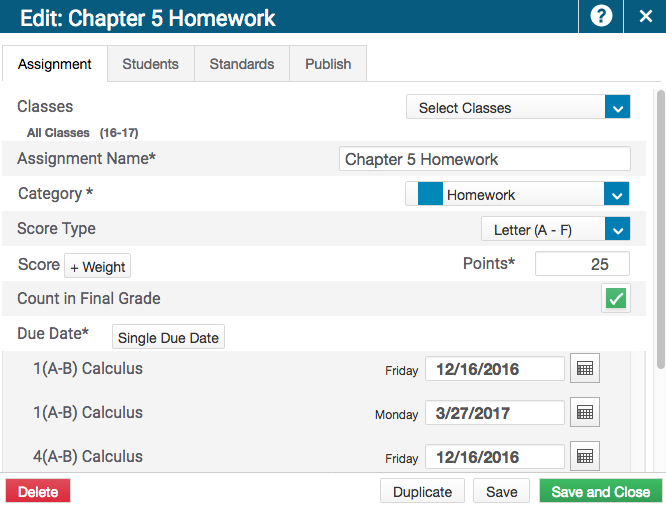 Copying Assignments
Copy one, some, or all of the existing assignments in a selected term and class to other terms and classes.
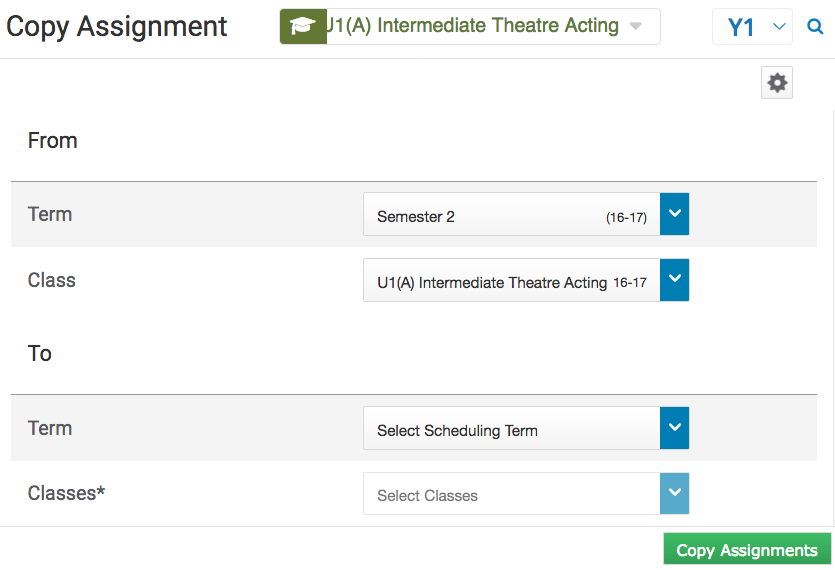 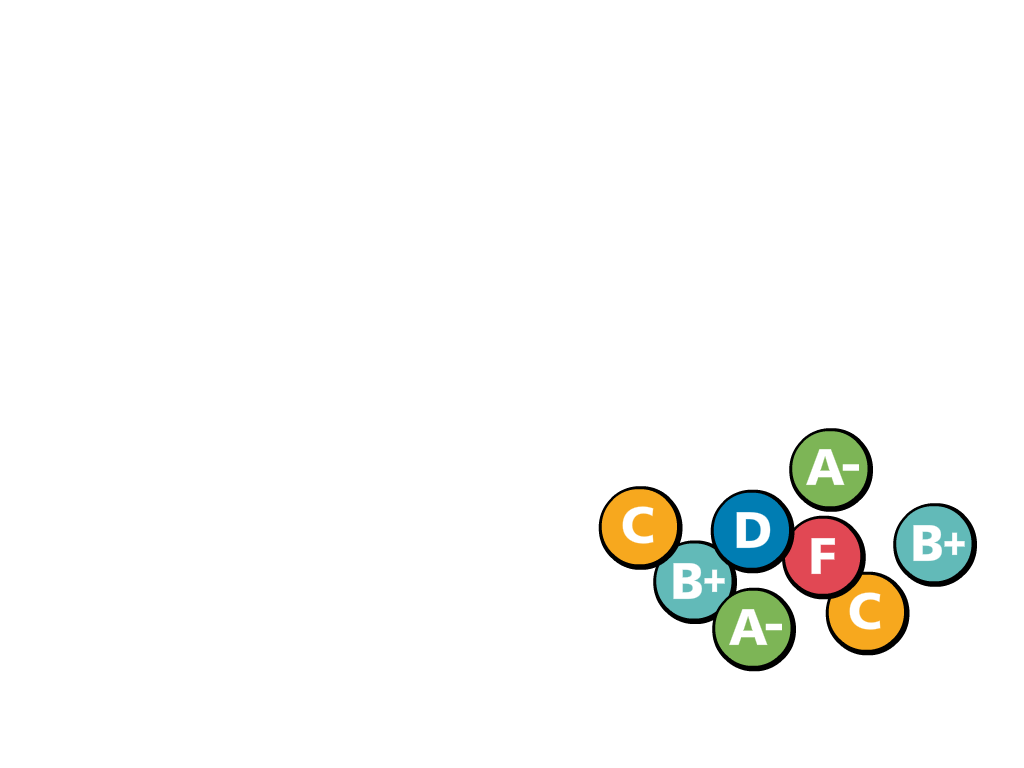 Working with Grades
Entering scores
Using the Score Inspector
Filling scores
Adding comments
Marking assignments
Entering Scores: Options
Mark or score assignments using the following options:
Direct entry
Score Inspector
Flags (score indicators)
Special codes
Hot keys (keyboard shortcuts)
Comments
Fill scores, flags, and comments
Using the Score Inspector
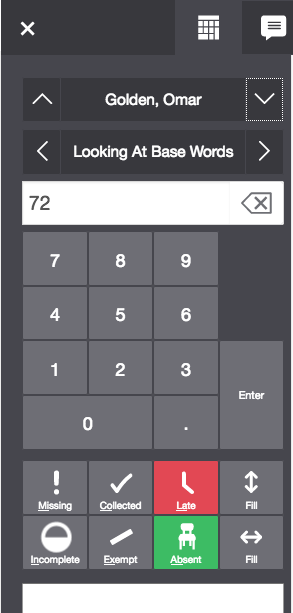 Why use the Score Inspector?
Enter and edit scores 
Fill scores 
Enter comments
Fill comments
Use flags (missing, collected, late, incomplete, exempt, and absent)
Use special codes
Filling Scores
Adding Comments
Enter comments manually or use the comment bank
Use the smart text feature to personalize comments for one or more students
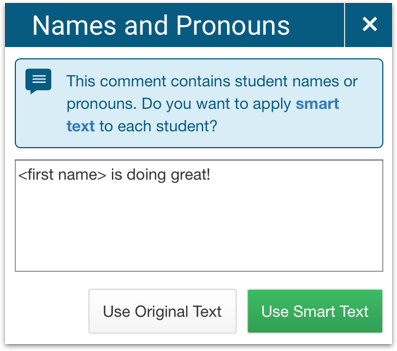 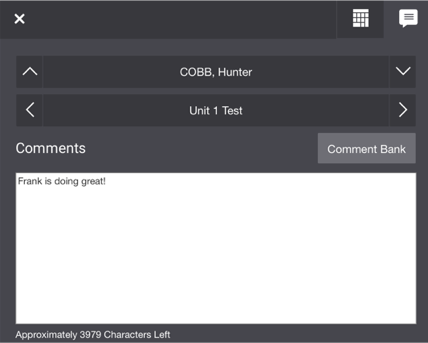 Entering Citizenship Scores
If enabled, enter citizenship scores that can be printed on students’ report cards.
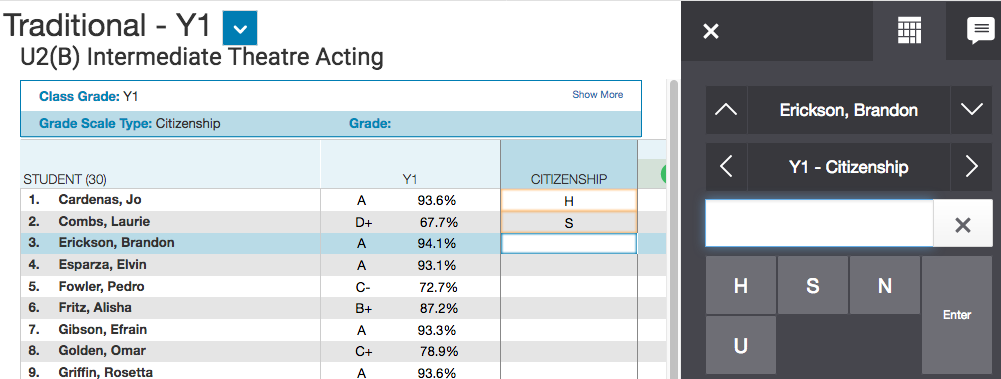 Marking Assignments
Mark or score assignments using the following methods:
Score a single assignment on the Assignments page
Use the Scoresheet to score multiple assignments
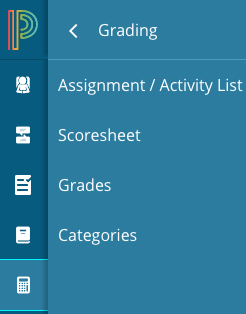 Recalculating Final Grades
Recalculate final grades to ensure that any calculation changes administrators may have made appear in your gradebook.
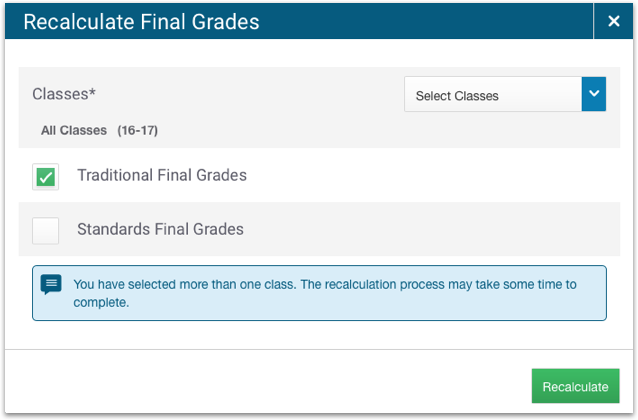 Grading > Scoresheet > Gear icon > Recalculate Final Grades
Indicating Final Grade Readiness
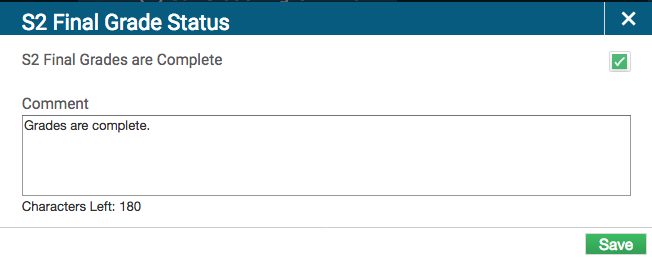 Grading > Grades > Final Grade Status
Viewing Student Progress
Standards Progress
View the distribution of course standards grades for a class for the selected reporting term.
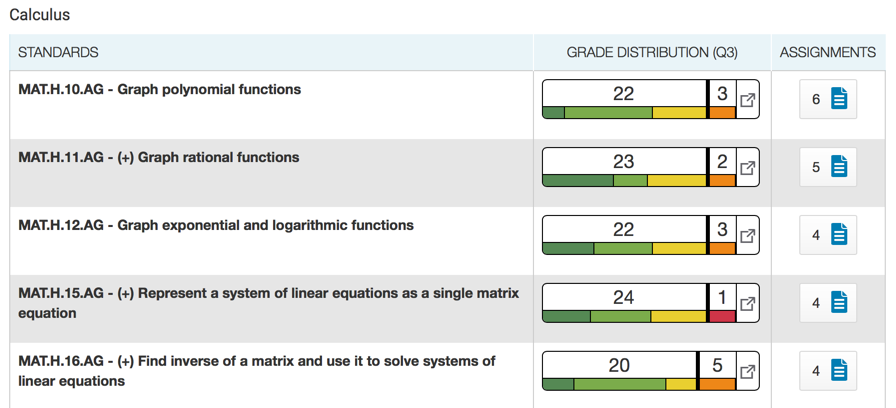 Analysis > Standards Progress
Traditional Progress
View the distribution of traditional grades for a class for the selected reporting term.
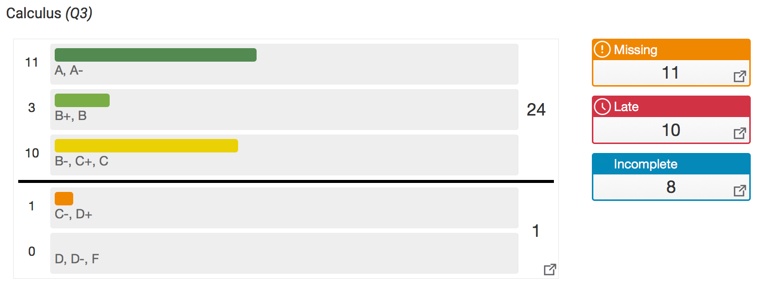 Analysis > Traditional Progress
Early Warning Information
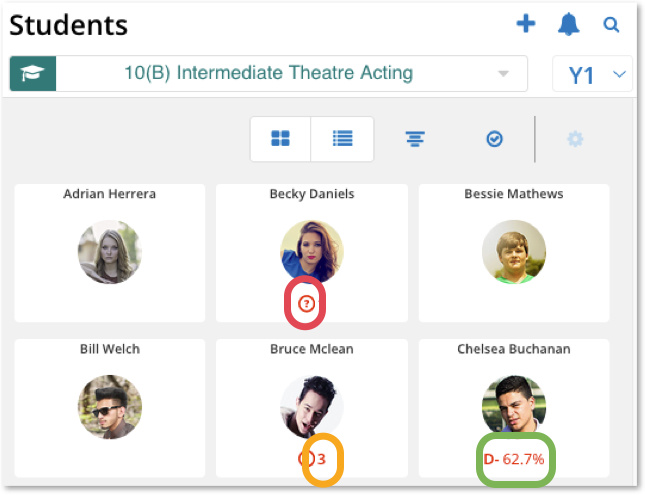 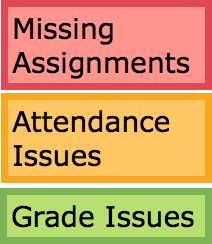 Dashboard > Students
Student Quick View
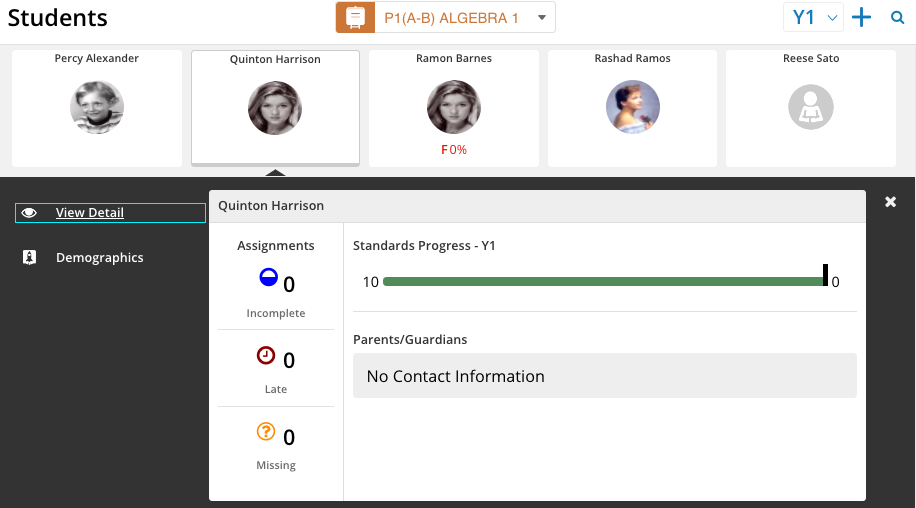 Dashboard > Students
Student Detail
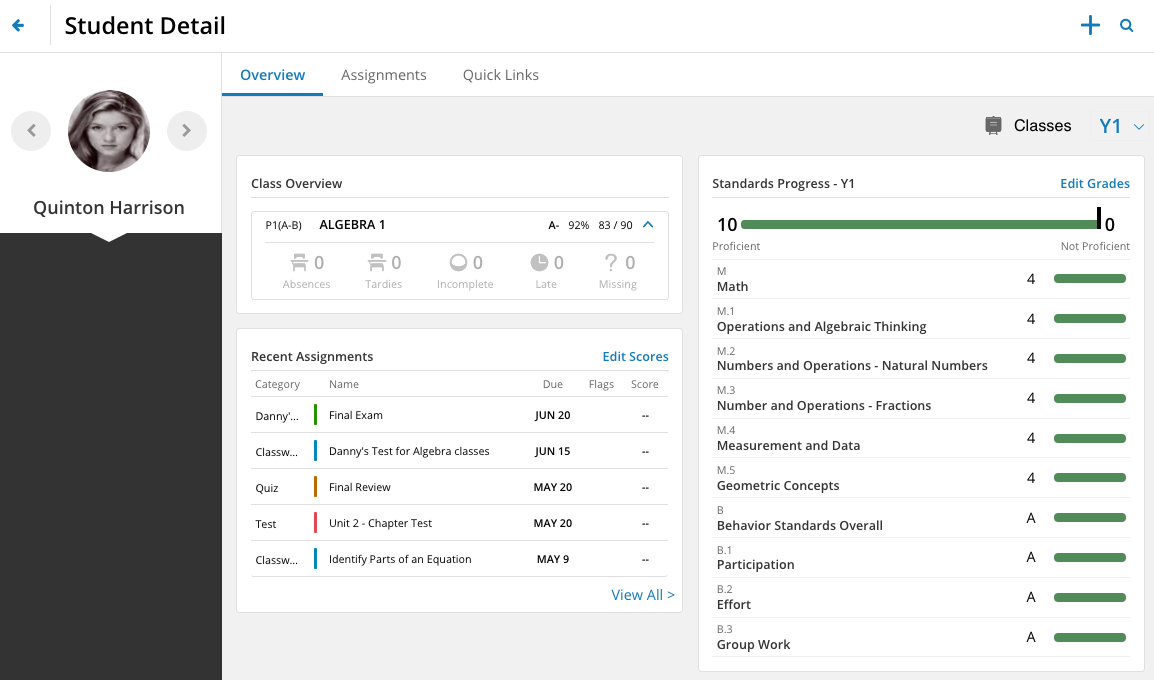 Dashboard > Students > View Detail
PowerSchool Assessment
Create an Assessment
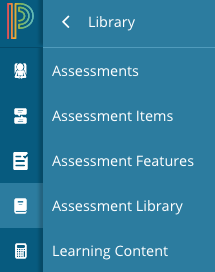 Use to view, create, edit, or delete assessments
Use to view, create, edit, or delete assessment items that contain questions, associated standards, features, and answer choices
Use to view, create, edit, or delete features (i.e. passages, images, videos, etc.)
Dashboard > Library
50+ Item Types: Standards Aligned Items
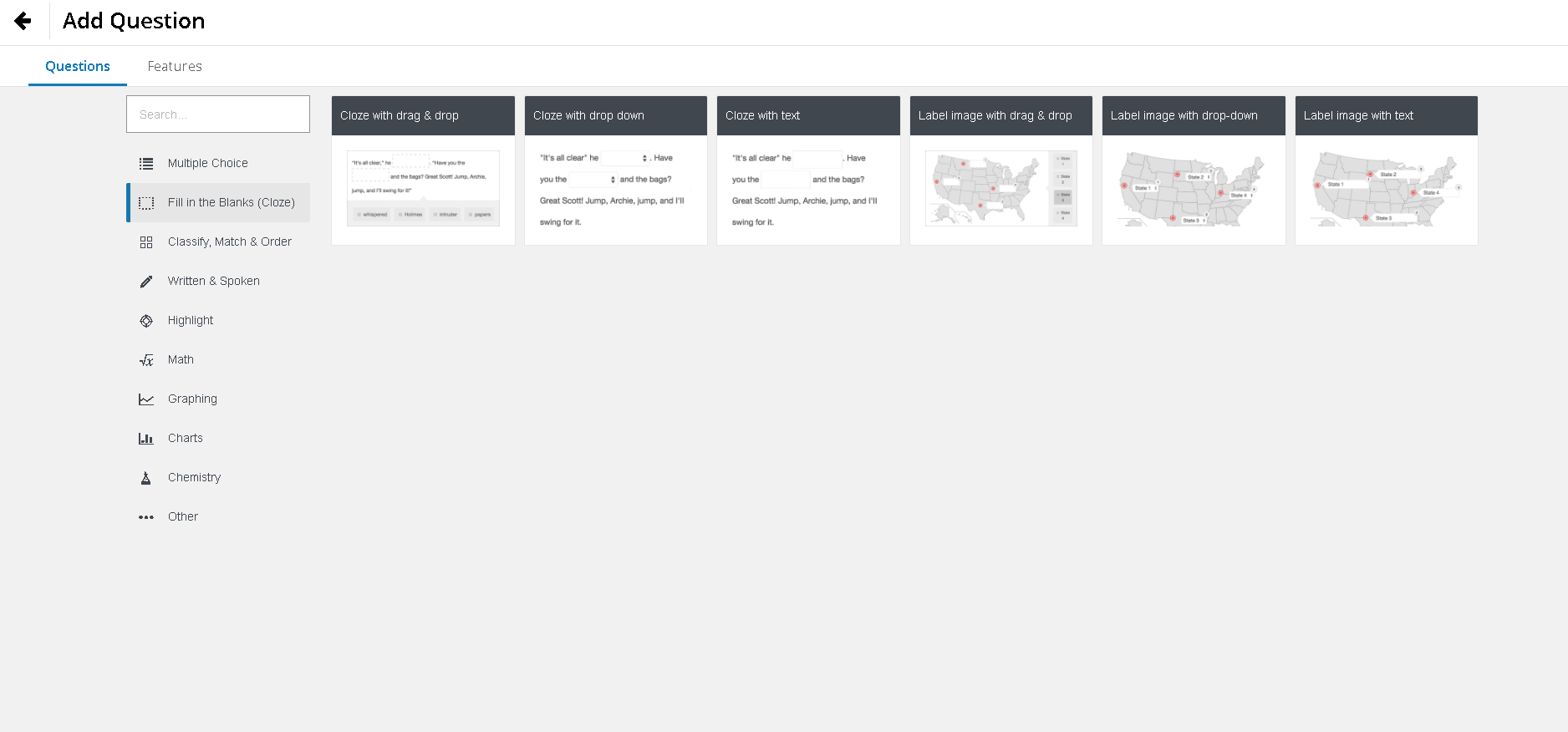 District Populated Assessment Library
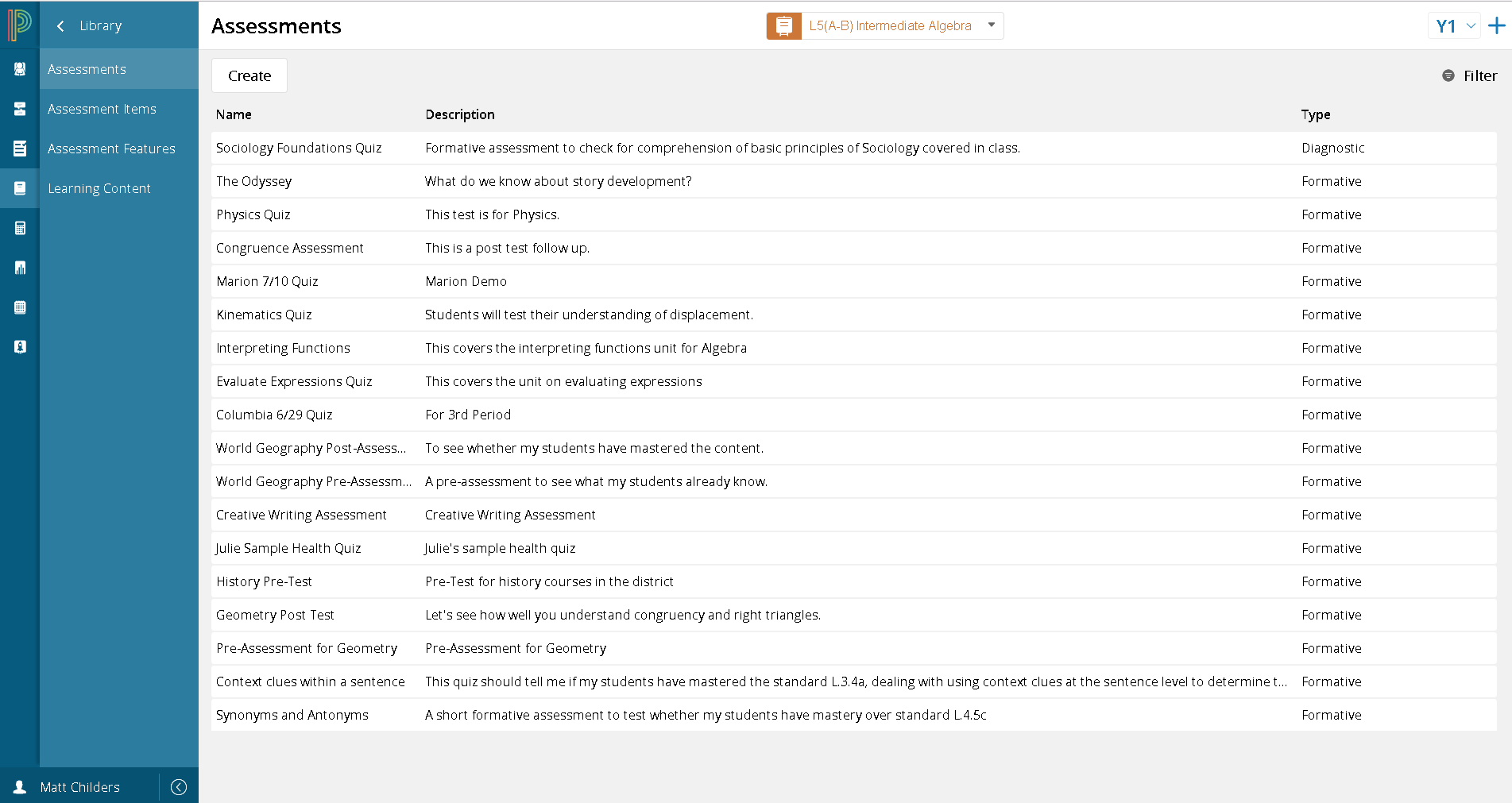 Paper/Pencil Options
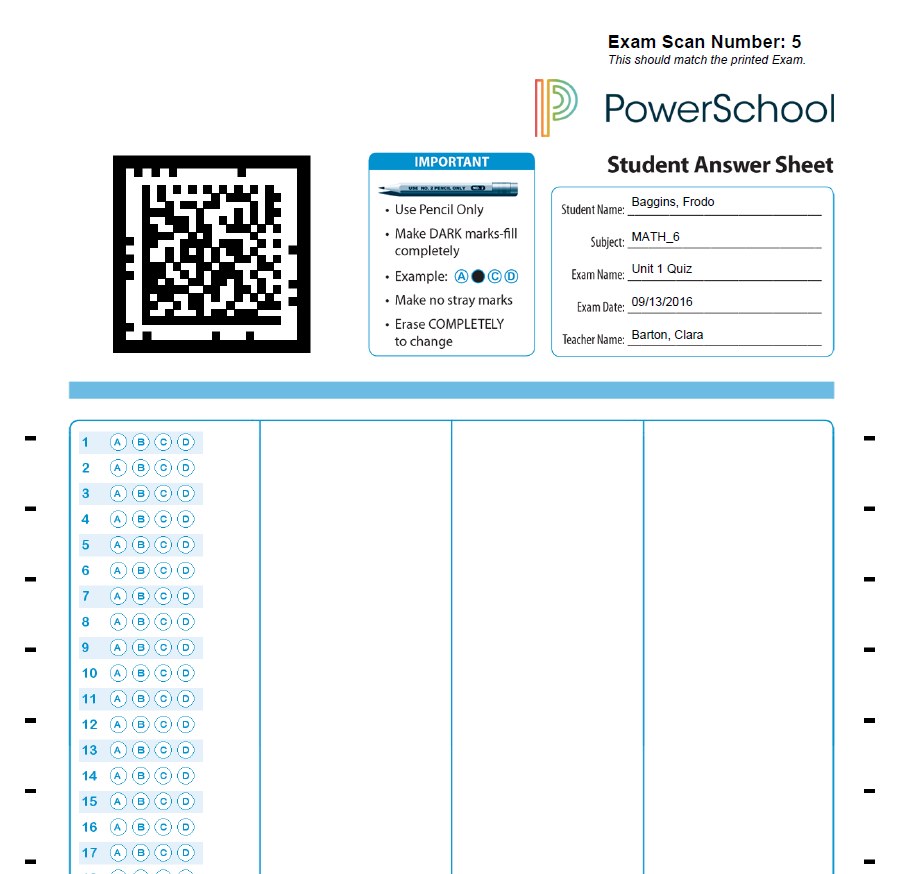 Four choice multiple choice
	Coming in July

Advanced(Macomb) Options
	Coming in August
Online Student Testing Interface
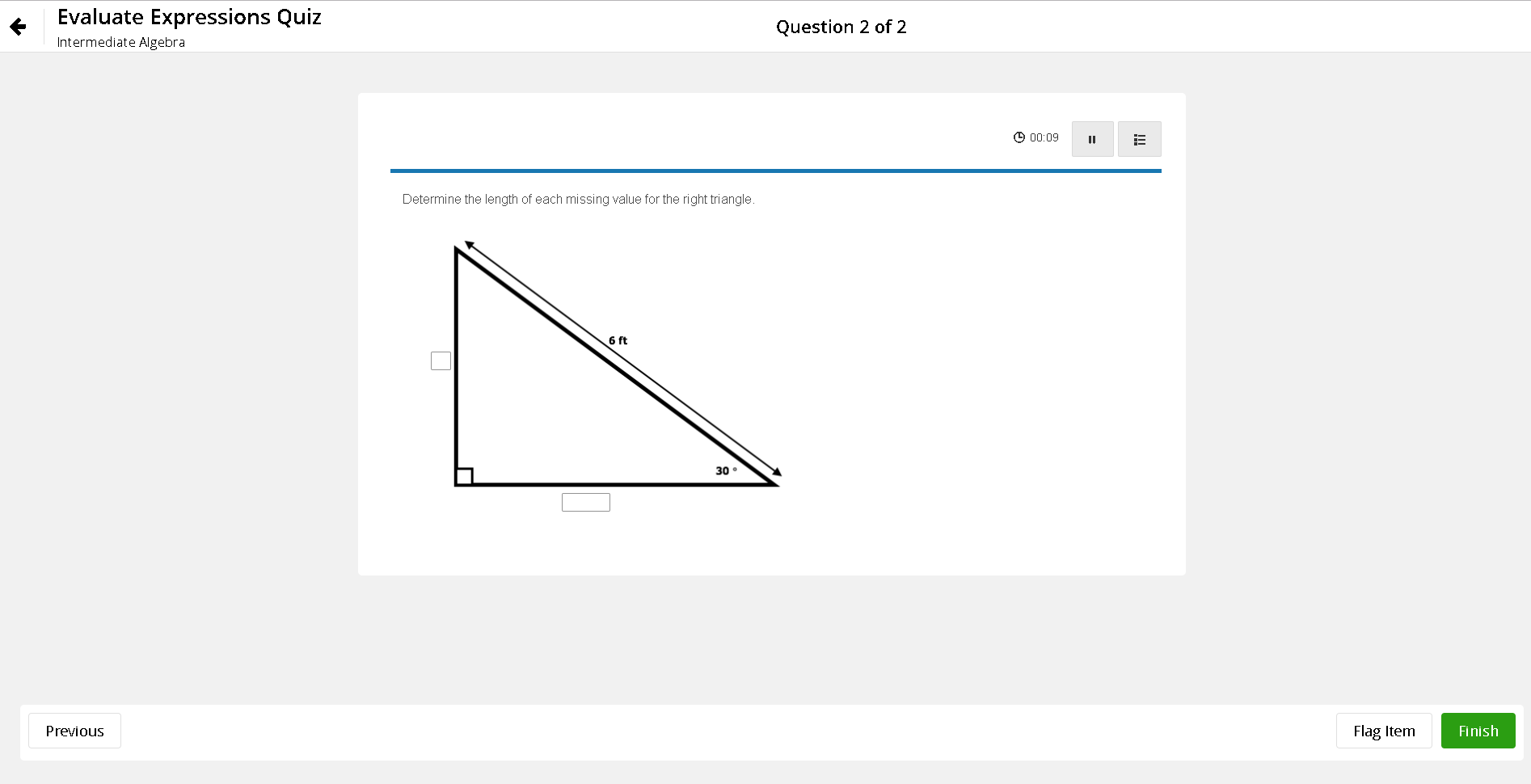 PowerSchool AnalyticsAvailable October 2017
PowerSchool Analytics-October 2017
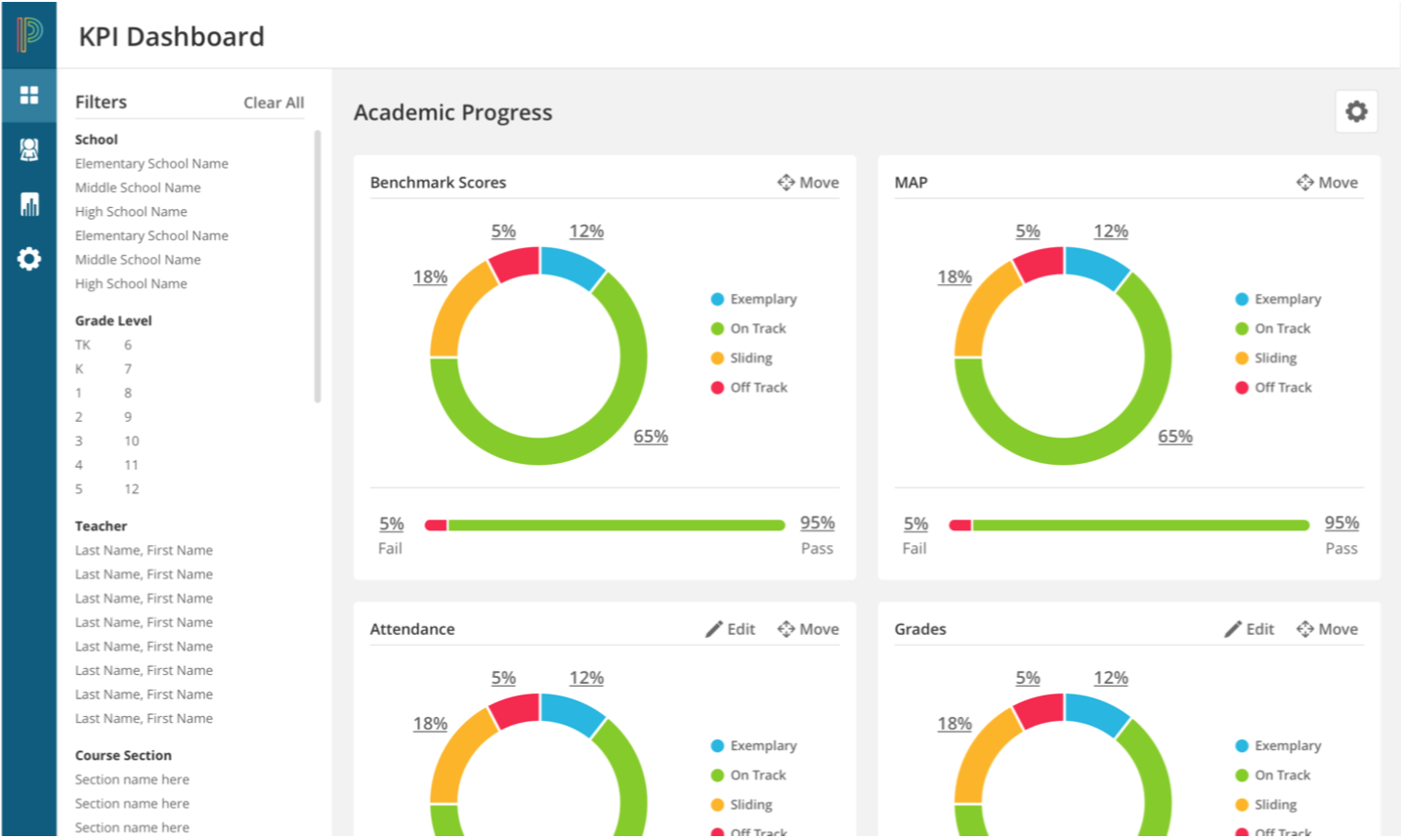 22
PowerSchool Analytics-October 2017
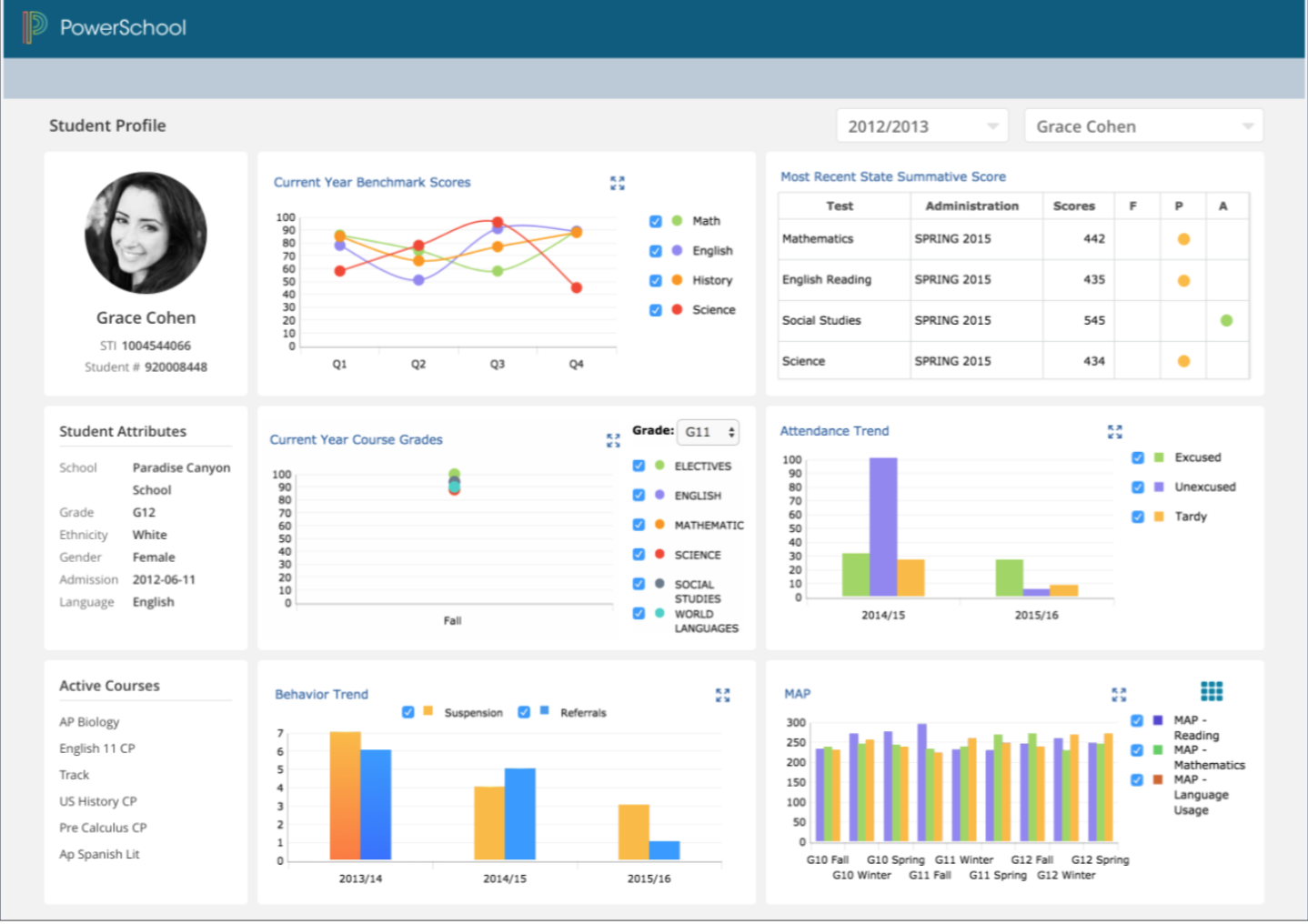 23
PowerSchool Analytics-October 2017
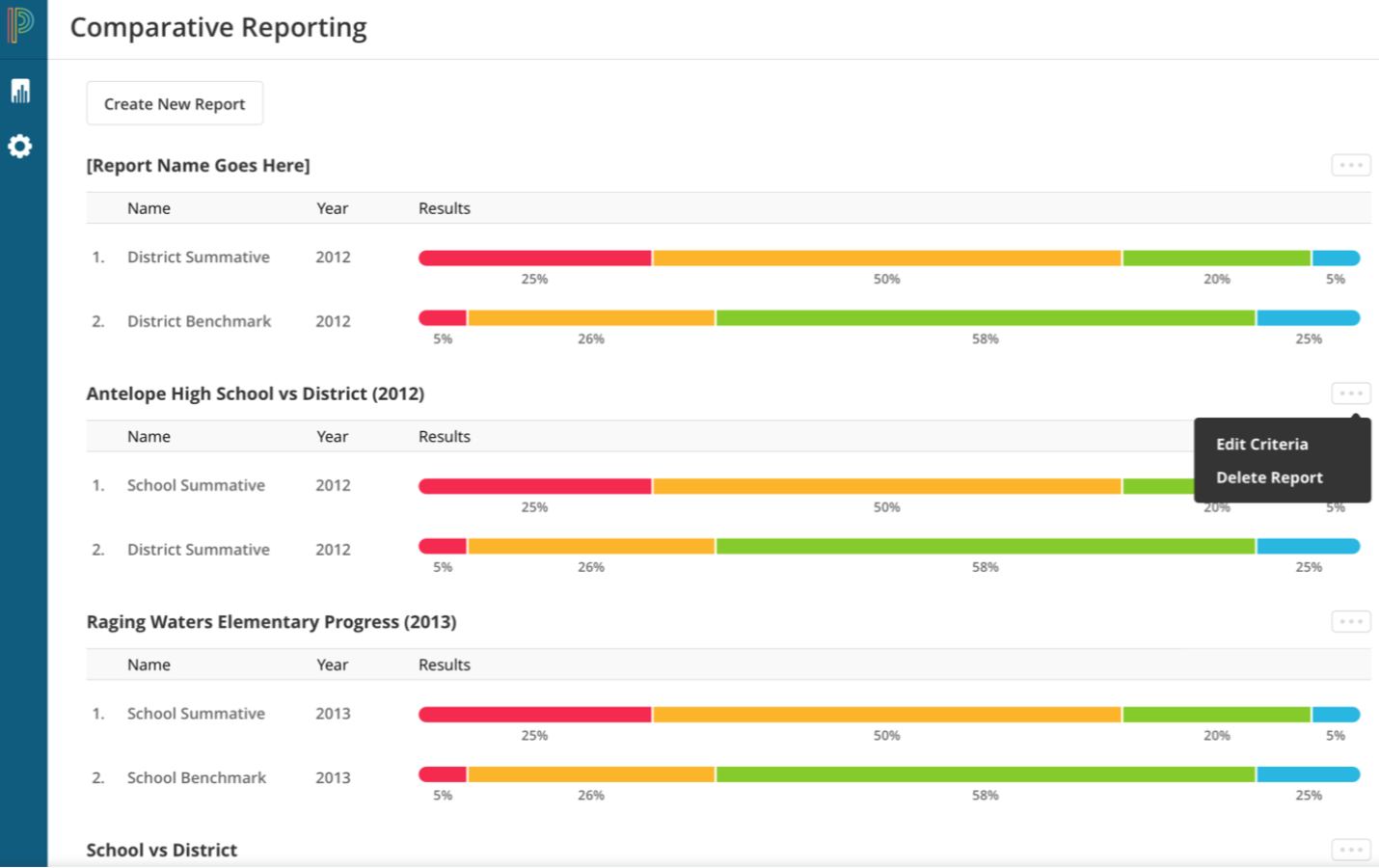 24
Help
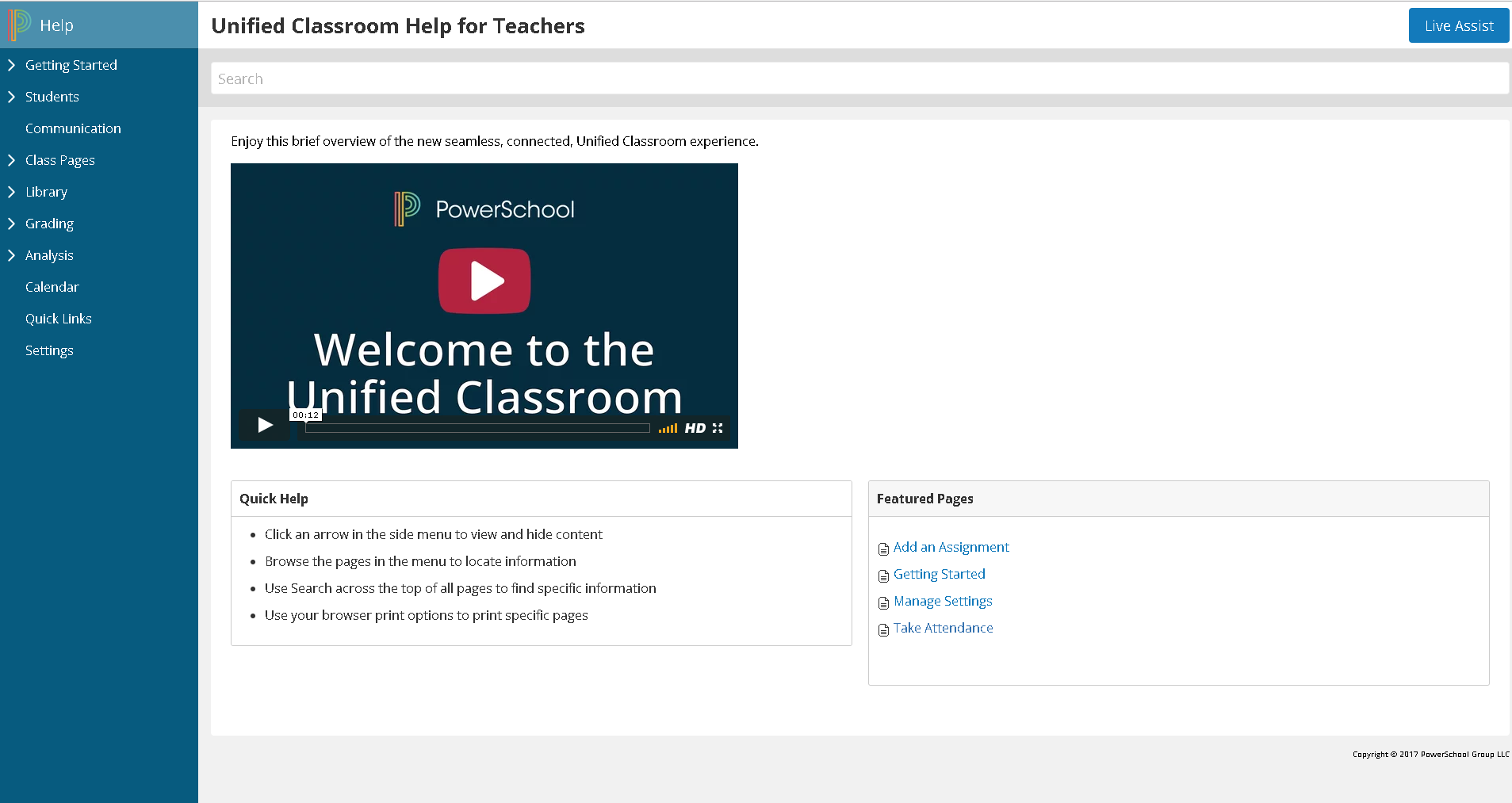 Dashboard > Help
Hands on Activity!
Accessing the Unified Classroom
Navigate to:
classroom.powerschool.com
[Speaker Notes: enter notes]
Now It’s Your Turn
Review the Dashboard

Take Attendance

Work with a Student
[Speaker Notes: enter notes]
Now It’s Your Turn
Add an Event to the Calendar

Change view from day to week to month

Post to the Activity Feed
Now It’s Your Turn
Create an assignment 

Assign it to all classes

Grade assignment
Now It’s Your Turn
Create an assessment item

Create an assessment
Now It’s Your Turn
Review Class Progress
	- Standards and Traditional 

Run the Scoresheet Report
Now It’s Your Turn
Log in as a student

View Assignments

Navigate to other classes